Early Human Experience with the Trans-Septal Saturn TMVR System
Torsten Vahl, MD
Columbia University Irving Medical Center/ NYP Hospital
Paolo Denti, MD, Lauren S. Ranard, MD, Stefano Stella, MD, Giedrius Davidavičius, MD, Agnė Drąsutienė, MD, Bajoras Vilhelmas, MD, Teona Zirakashvili, MD, Tamaz Shaburishvili, MD
on behalf of the CASSINI investigators
Disclosure of Relevant Financial Relationships
Within the prior 24 months, I have had a financial relationship witha company producing, marketing, selling, re-selling, or distributing healthcare products used by or on patients:
All relevant financial relationships have been mitigated.
Faculty disclosure information can be found on the app
SATURN TMVR
The Saturn TMVR is a two component system with an interlocked design which includes:
an annular structure, intended to be positioned behind the native mitral leaflets, to reshape and stabilize the MV annulus
a central valve, intended to be expanded inside the mitral orifice
a set of connecting arms, to provide mechanical bond between the valve and the annular structure
connecting arms
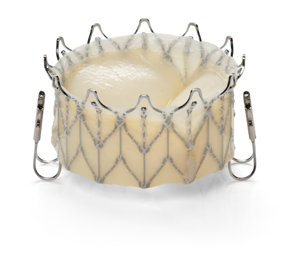 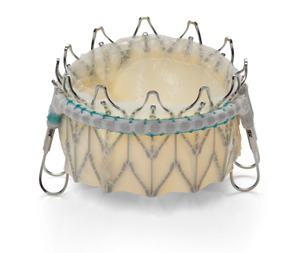 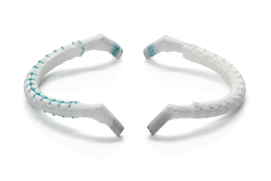 +
=
annular structure
central valve
Saturn TMVR
CAUTION Investigational device. Limited by Federal (or United States) law to investigational use.
InnovHeart’s SATURN TMVR CASSINI Studies
After completing the SATURN TA study of 5 subjects with 2-year follow-up, InnovHeart initiated the TS CASSINI-EU study (N=30)
The CASSINI-US study (N=15) is expected to start by end of 2025
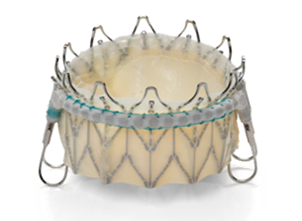 CASSINI-EU Study
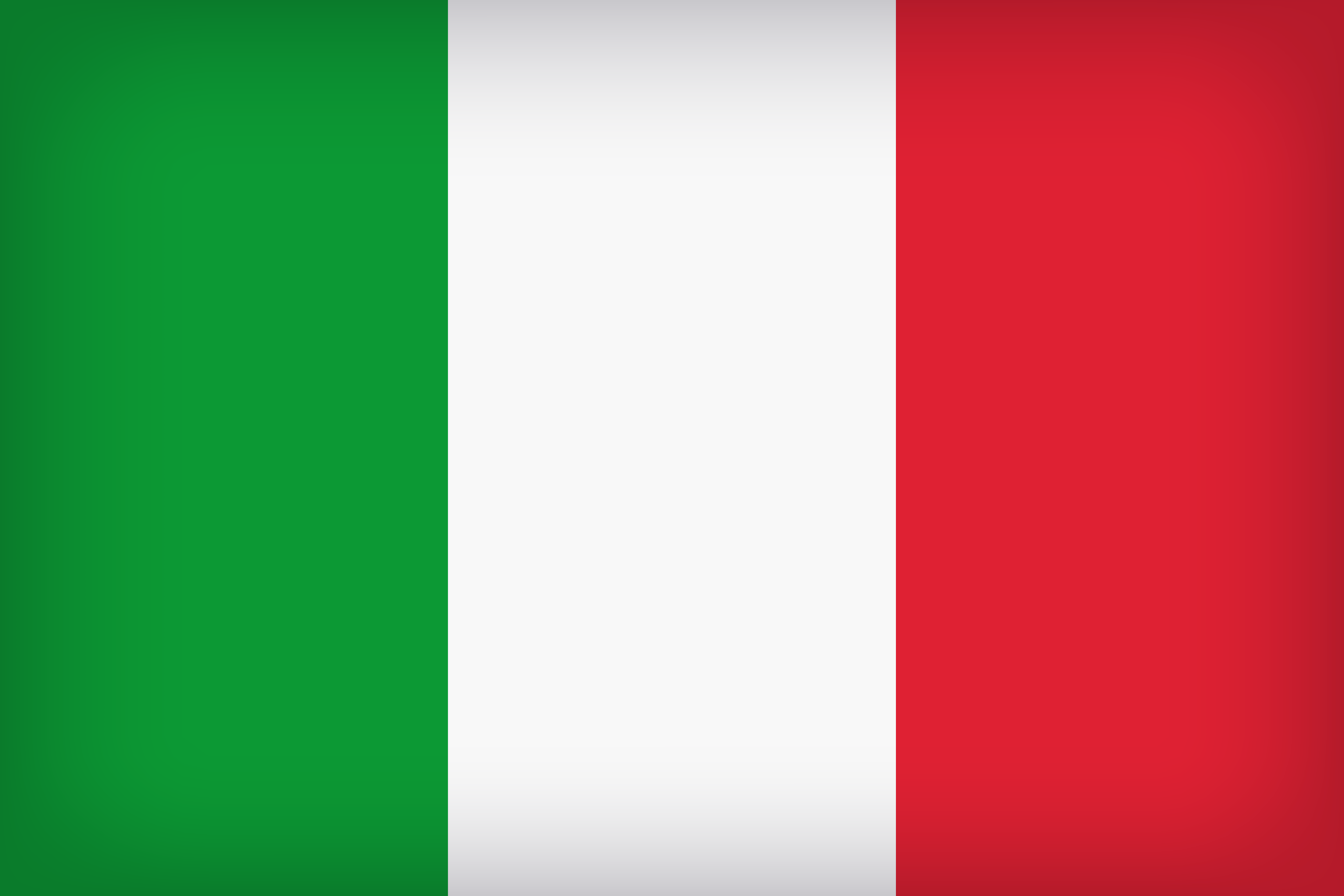 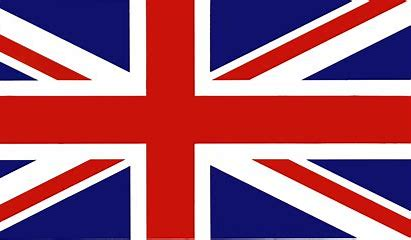 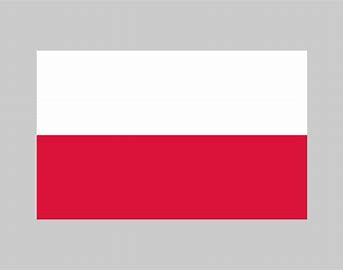 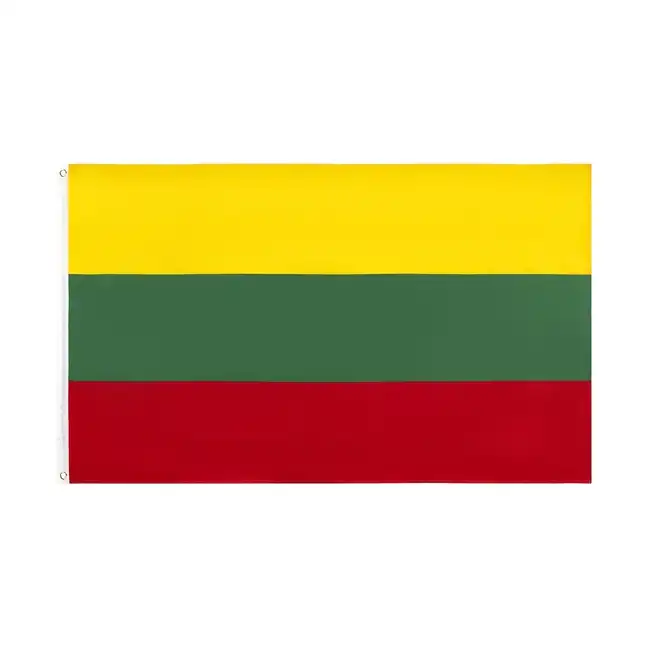 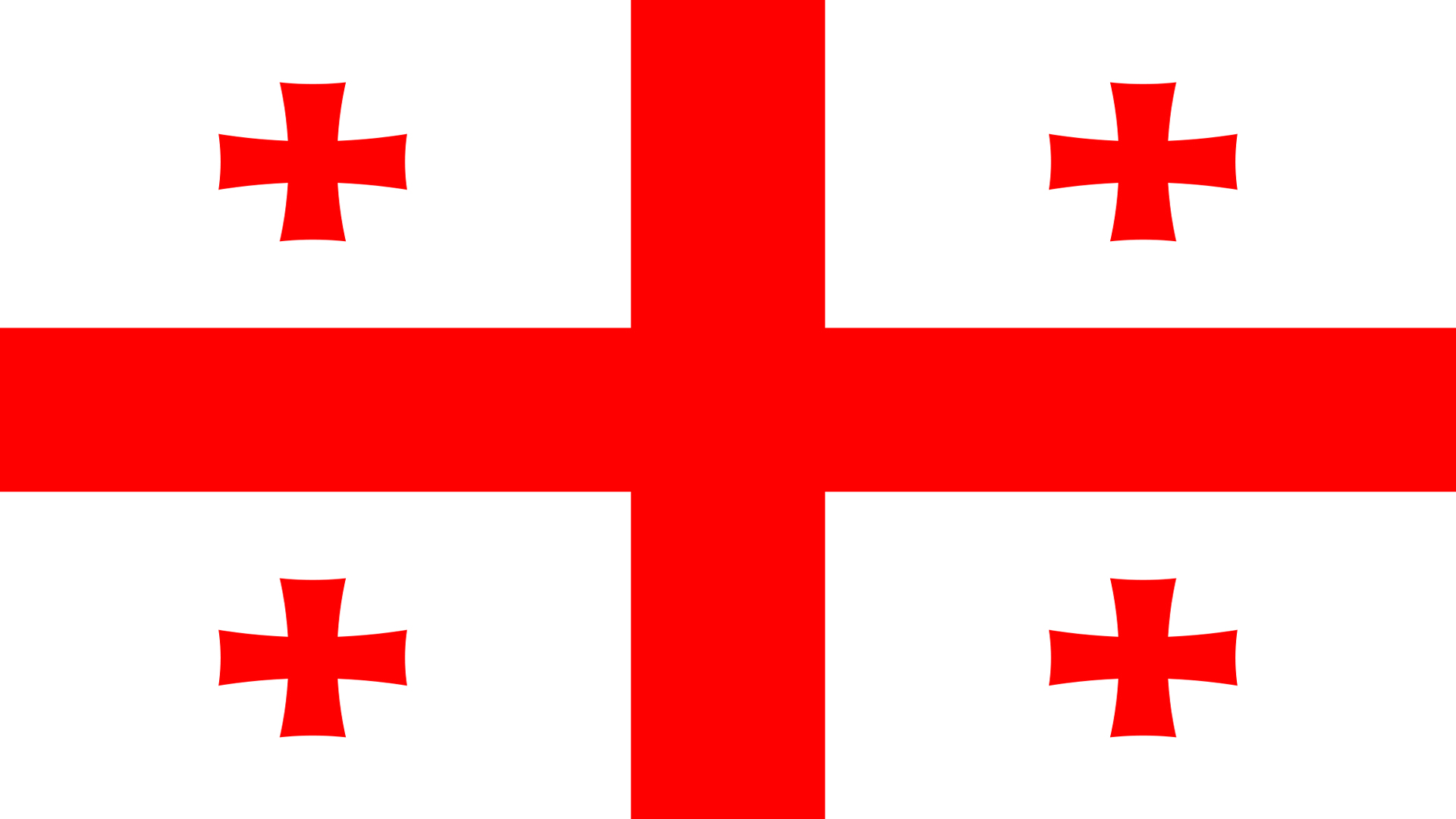 CASSINI-EU STUDY - Key Inclusion and Exclusion Criteria
CASSINI-EU STUDY
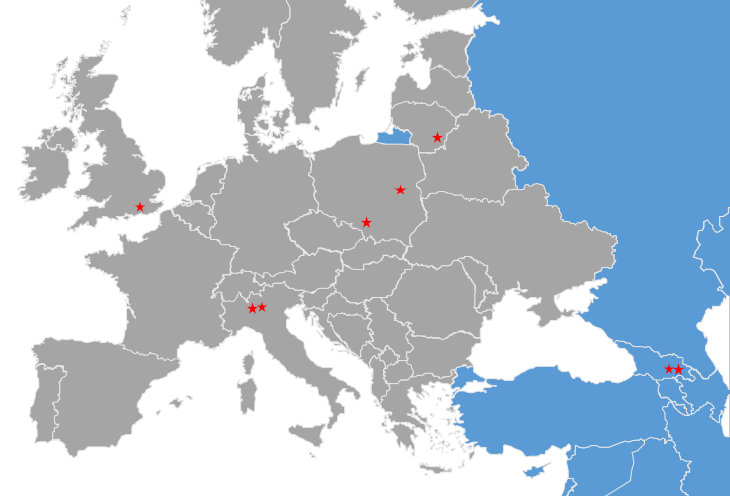 CAS 001-001 – Preoperative echocardiography
Severe MR – Mixed type II (predominant) and type IIIb, with A2-A1 prolapse and flail
CAS 001-001 – Preoperative planning
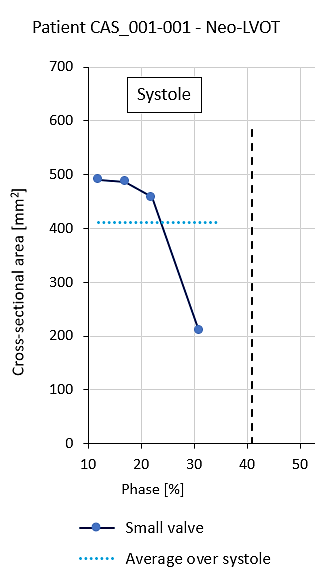 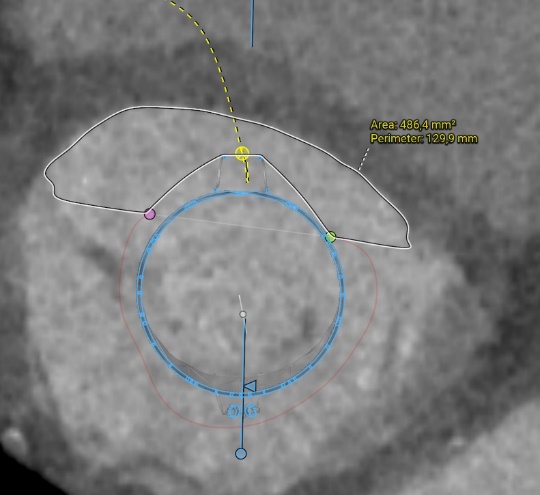 Neo-LVOT estimate: 490.4 mm2
28
Early-Systole
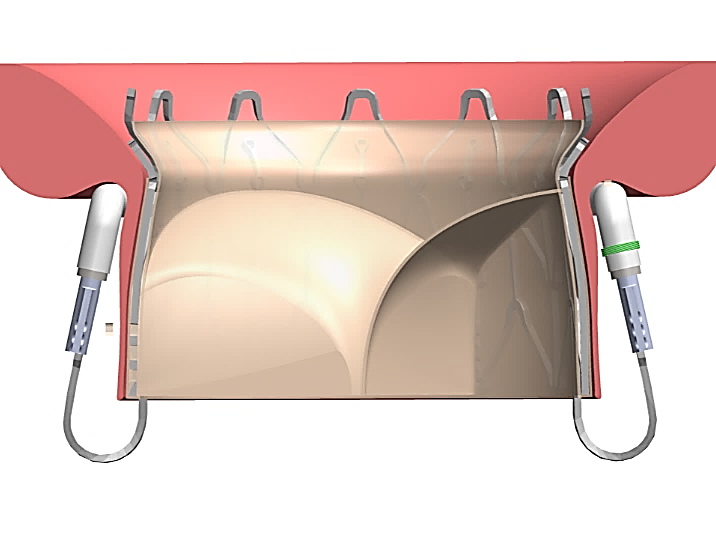 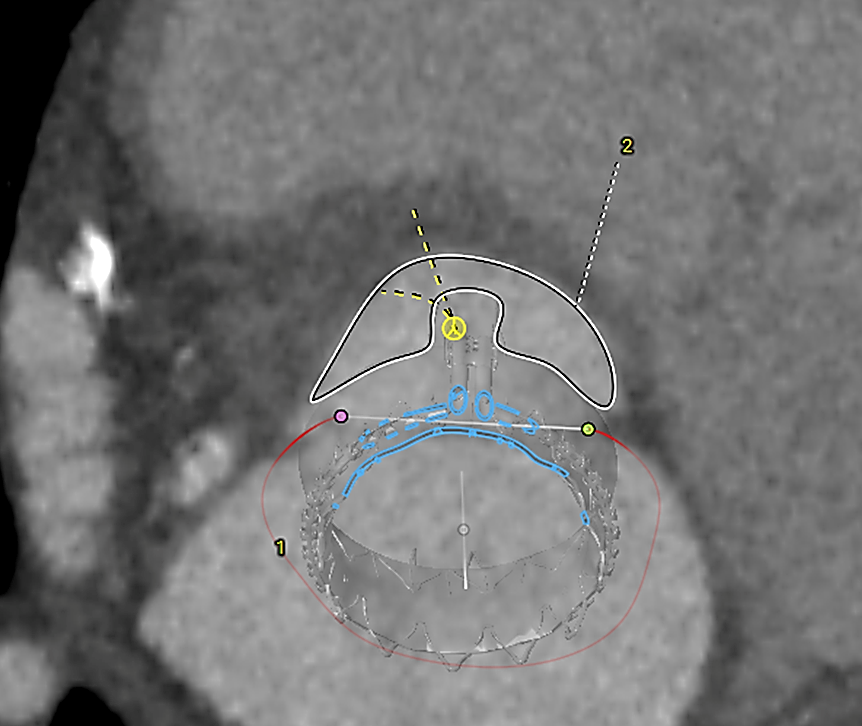 Neo-LVOT estimate: 209.7 mm2
13
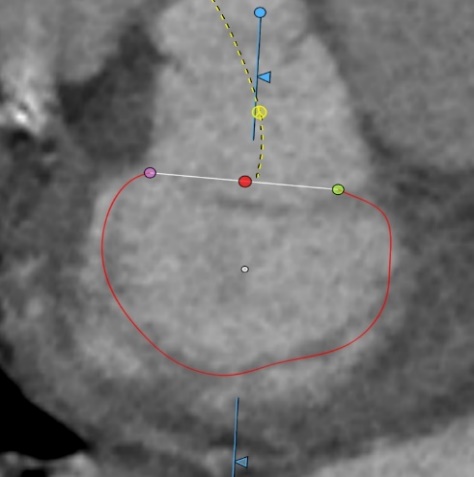 Annulus dimensions compatible with Saturn Small Size (28mm)
No risk of LVOTO
End-Systole
CAS 001-001 – Preoperative planning
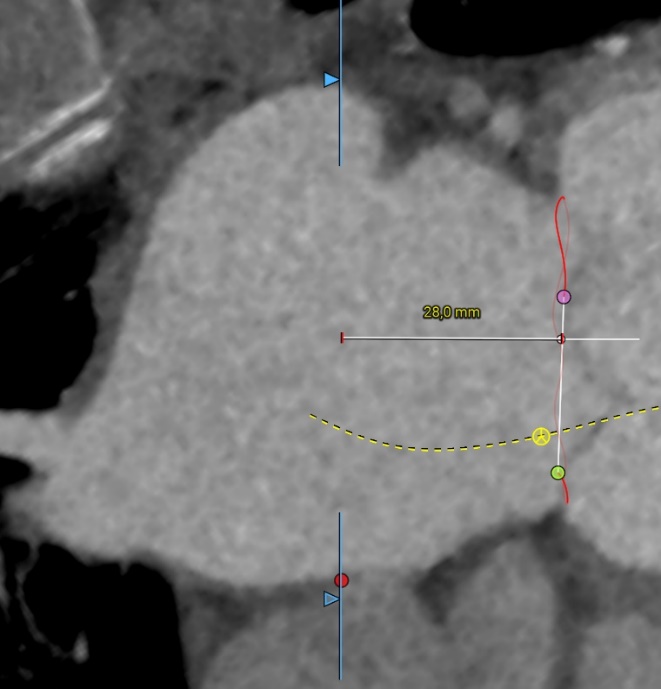 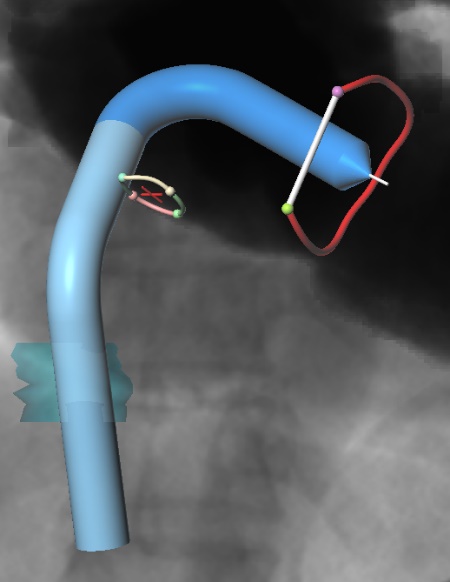 LA
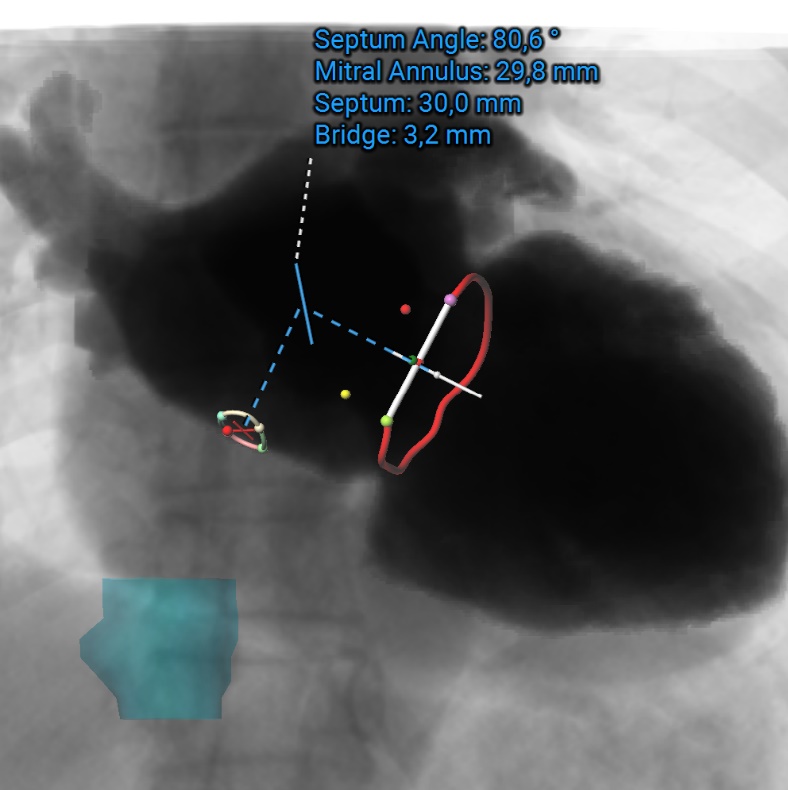 LA
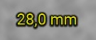 LV
RA
Fossa Ovalis
RA
IVC
Small LA (height = 55mm) – Expected TSP height < 3 cm
CAS 001-001 – Procedure
Insert Delivery System and position GWDS in MV
Create Medial and Lateral Cable Loops
Introduce Annular Segments
Exchange GWDS for VDS and position VDS in MV
Connect Valve to Annular Segments
Withdraw Cables from System
Position & deploy Implant and withdraw DS
CAS 001-001 – Procedure
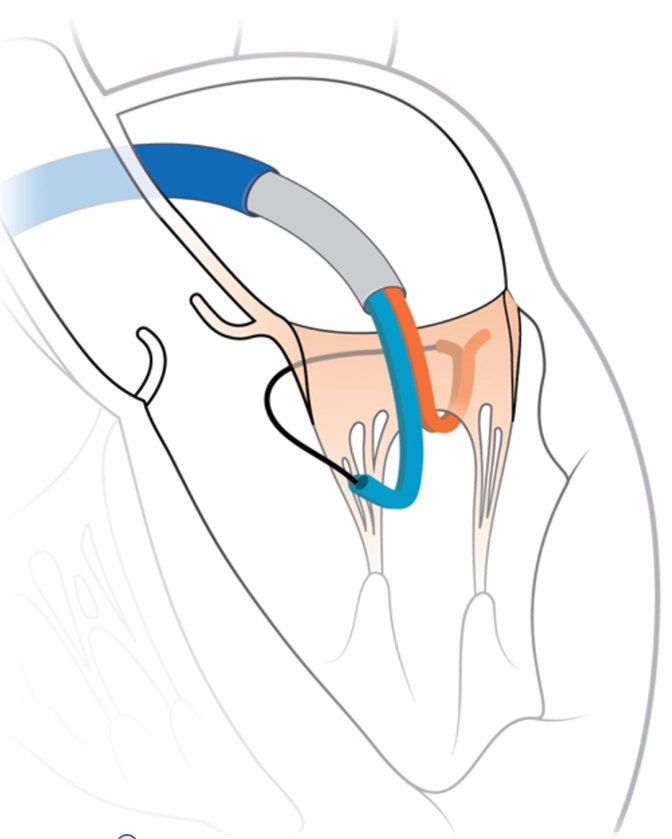 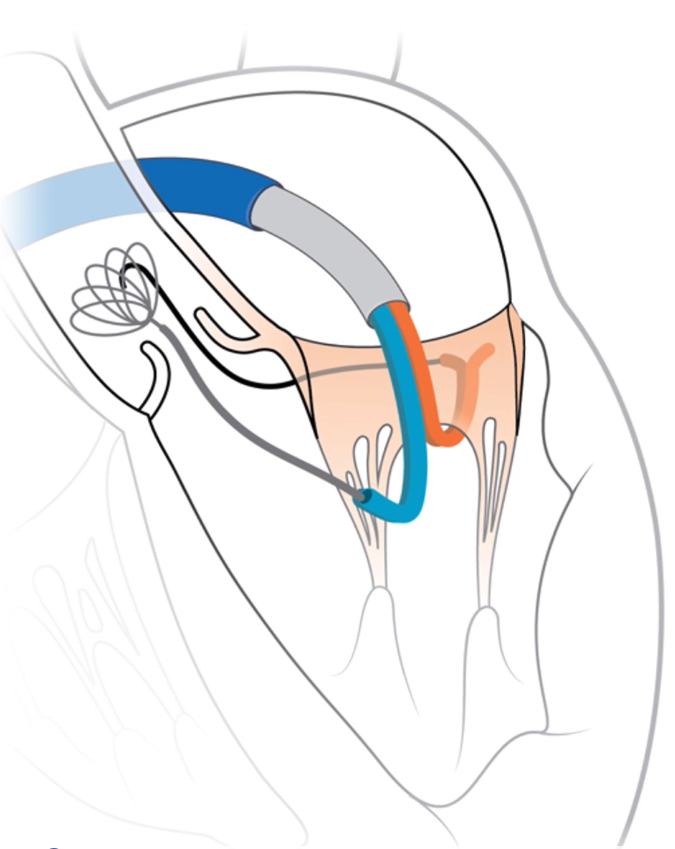 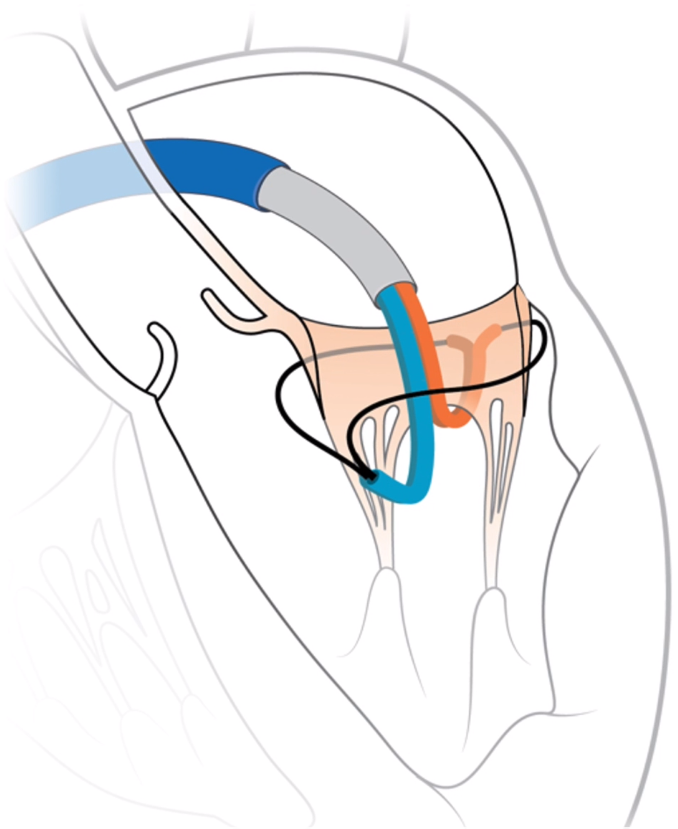 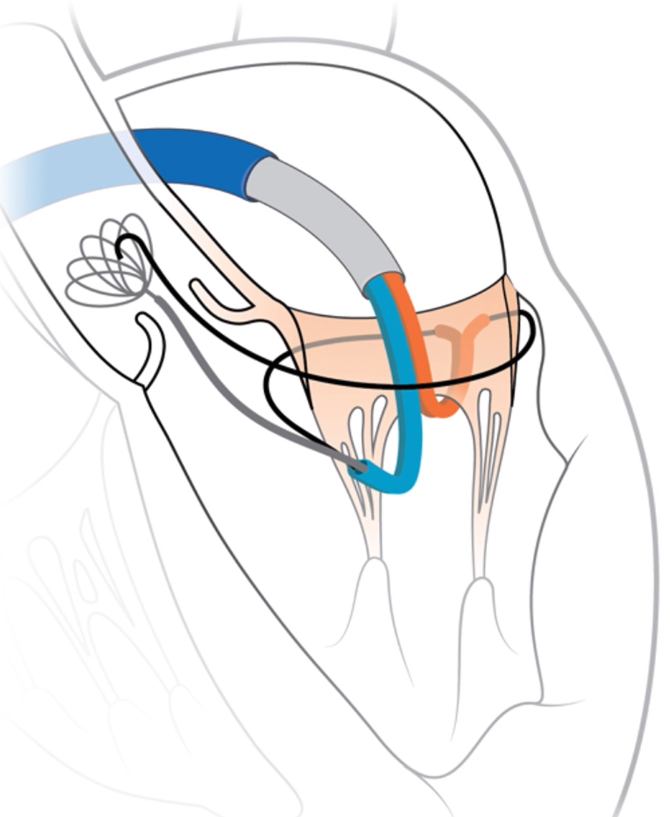 Two standard guidewires are inserted behind leaflets to embrace the native mitral valve
CAS 001-001 – Procedure
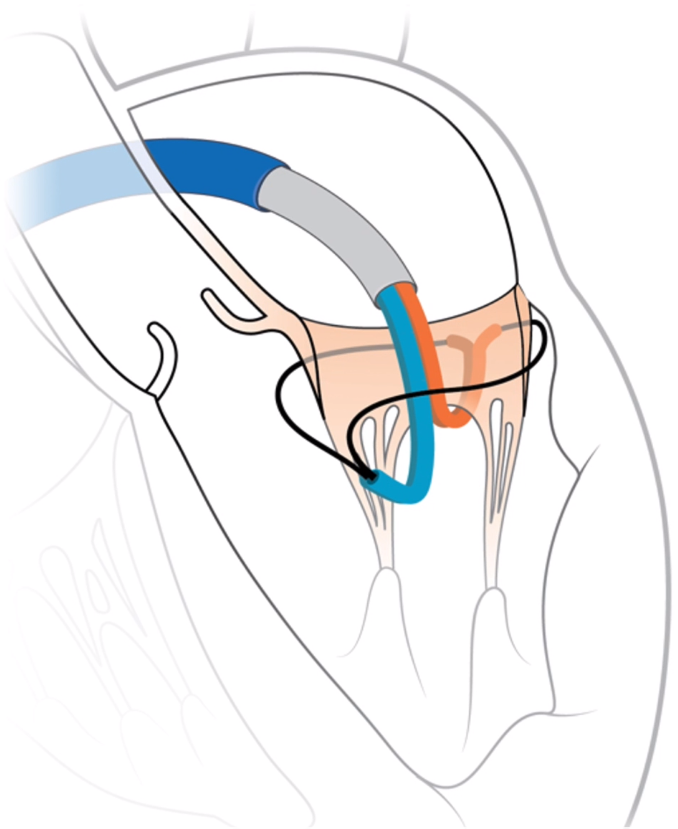 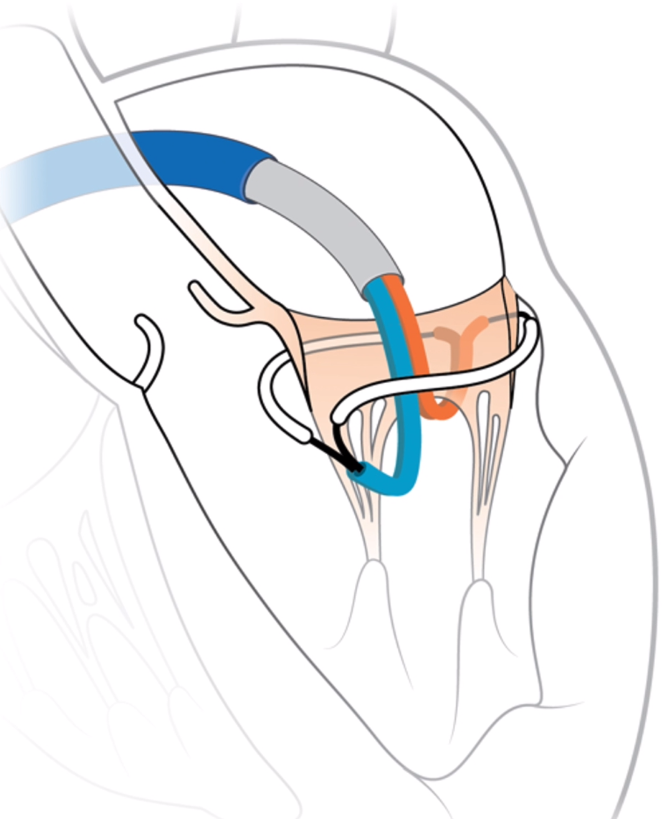 Annular segments are introduced over each wire and positioned behind the leaflets
CAS 001-001 – Procedure
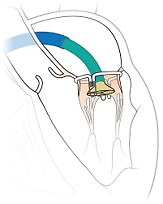 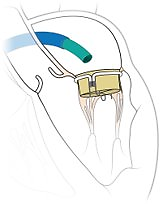 The central valve is connected to the annular segments and deployed, capturing the native leaflets between components
CAS 001-001 – 1 Year follow-up
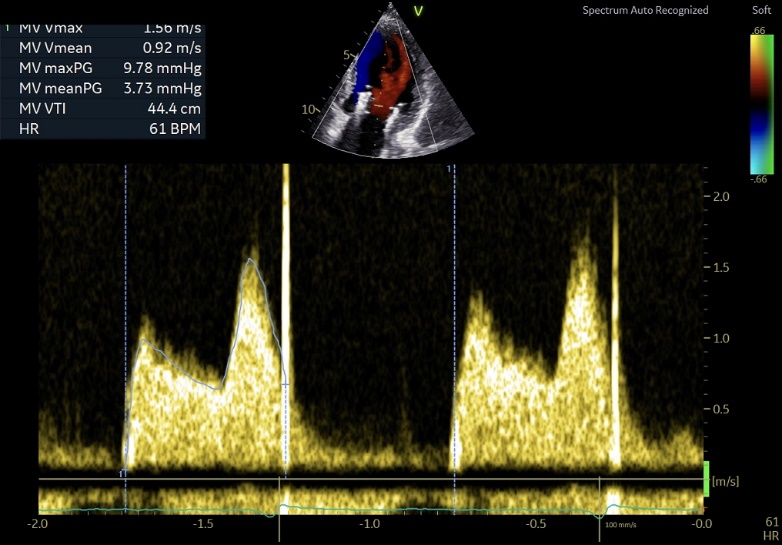 MV Mean gradient 3.7 mmHg
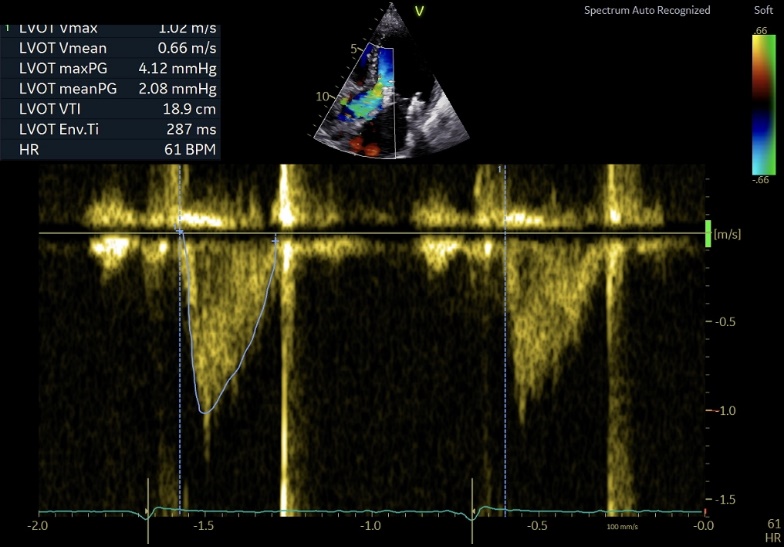 LVOT Mean gradient
2.1 mmHg
CAS 001-001 – 1 Year follow-up
No MR at any follow-up (1M, 3M, 6M, 1Y)
No LVOT gradient
No ASD closure
Improved 6MWT (Baseline = 150m  1 Year = 290m)
Improved KCCQ Scores
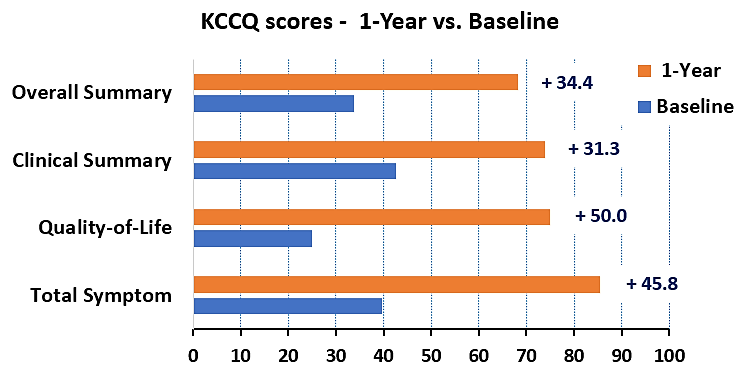 Conclusions
The transseptal SATURN system offers a novel solution for MR reduction and annular stabilization.
The SATURN TMVR bioprosthesis has several unique advantages including: 
Ability to resize the mitral annulus 
Low profile (13 mm) in the LV, reducing the risk of LVOT obstruction 
Anterior connecting arm immobilizes the anterior leaflet preventing SAM 
The safety and efficacy of the transseptal SATURN TMVR is now being evaluated in the CASSINI-EU EFS study
1-Year follow-up has been achieved for the first patient, confirming safety and performance in the mid term